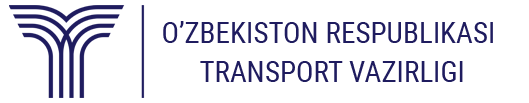 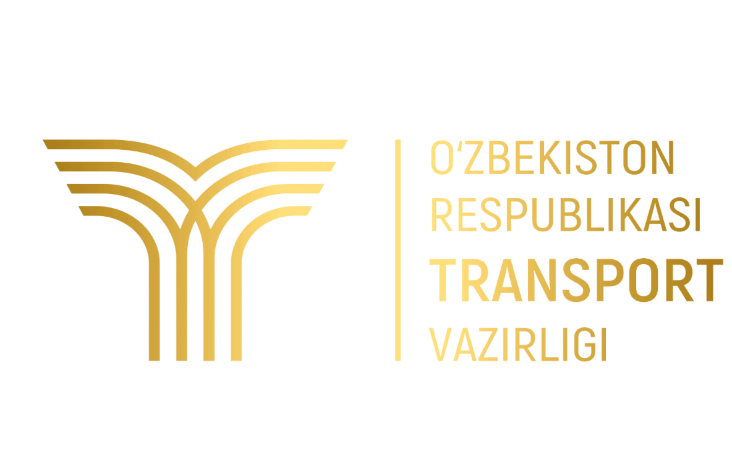 Ўзбекистон Республикаси Президентининг 2021 йил 10 февралдаги ПФ-6166-сон “Қонунчилик ҳужжатлари ижросини самарали ташкил этишда давлат бошқаруви органлари ва маҳаллий ижро этувчи ҳокимият органлари раҳбарларининг шахсий жавобгарлигини кучайтиришга доир қўшимча чора-тадбирлар тўғрисида”ги Фармони қабул қилинди
Фармонга мувофиқ
Вазирликлар, давлат қўмиталари раислари, Қорақалпоғистон Республикаси Вазирлар Кенгаши Раиси, вилоятлар, туман ва шаҳарлар ҳокимлари белгиланган талабларнинг сўзсиз, ўз вақтида ва натижали бажарилиши учун 
шахсан жавобгарлиги белгиланди
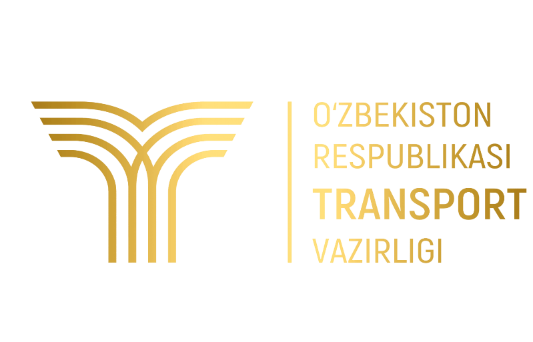 Ижро интизомини мустаҳкамлаш бўйича
устувор вазифалар
Мазкур Фармон билан ижро интизомини мустаҳкамлаш бўйича  бешта устувор вазифалар белгилаб берилган:
биринчидан, қонунчилик ҳужжатлари ва топшириқлар лойиҳалари тайёрланиши устидан шахсий назоратни ташкил этиш, уларнинг пухта иқтисодий, молиявий ва ҳуқуқий экспертизадан ўтказилишини, ваколатли давлат бошқаруви органларида ўз вақтида келишилишини, шунингдек, Ўзбекистон Республикаси Президенти Администрацияси бўлинмаларида ва Бош вазир ўринбосарлари ҳузурида ҳимоя қилинишини таъминлаш;
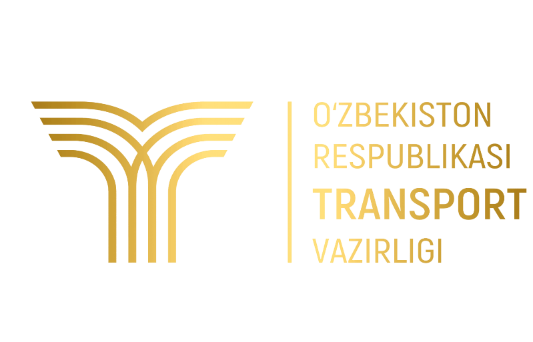 Ижро интизомини мустаҳкамлаш бўйича 
устувор вазифалар
иккинчидан, қонунчилик ҳужжатлари ва топшириқлар ижрочиларга тезкор етказилиши, шу жумладан уларда қўйилган вазифаларнинг моҳияти ва аҳамияти кенг жамоатчилик ва аҳоли ўртасида тушунтирилиши, назорат бандлари ва топшириқларда аниқ механизмлар, муддатлар ва масъуллар белгиланиши бўйича «йўл хариталари» (ҳаракат режалари) ўз вақтида ишлаб чиқилиши устидан шахсий назоратни таъминлаш;
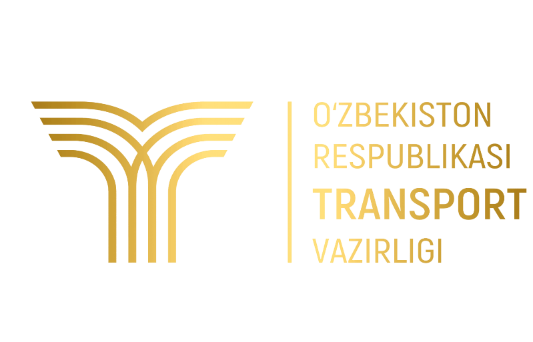 Ижро интизомини мустаҳкамлаш бўйича 
устувор вазифалар
учинчидан, қонунчилик ҳужжатлари ва топшириқлар ижроси амалда назорат қилинишини шахсан ташкил этиш, бунда марказий аппаратларда, тармоқ ва ҳудудий давлат бошқаруви органларининг ўрта ва қуйи бўғинларида ишларнинг реал ҳолатини танқидий ўрганишга, эришилган пировард натижаларга, камчиликлар ва муаммоларнинг сабабларига, фойдаланилмаган захираларга, шунингдек, давлат бошқаруви органлари ва ҳокимликларнинг ташкил этиладиган электрон маълумотлар базаси асосида «Ijro.gov.uz» ижро интизоми идоралараро ягона электрон тизимида ўз вақтида ҳисобот берилишига алоҳида эътибор қаратиш;
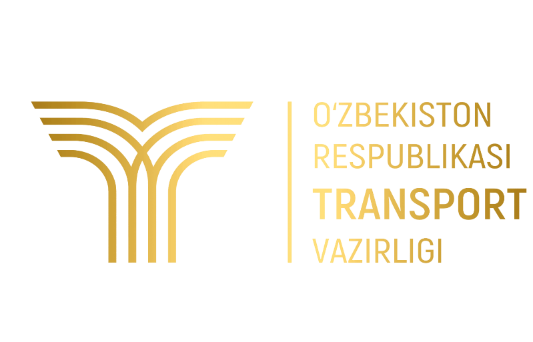 Ижро интизомини мустаҳкамлаш бўйича 
устувор вазифалар
тўртинчидан, қонунчилик ҳужжатлари ва топшириқларнинг моҳияти ва аҳамиятини ҳамда уларни амалга ошириш юзасидан қабул қилинаётган чора-тадбирларни тушунтириш мақсадида оммавий ахборот воситаларида шахсий фикр-мулоҳазаларини билдириш, жамоат ташкилотлари ва маҳаллаларда учрашувлар ўтказиш, шунингдек, ҳокимларнинг халқ депутатлари Кенгашлари сессияларида ҳисобот бериш амалиётини жорий этиш;
бешинчидан, қонунчилик ҳужжатлари ва топшириқлар ўз вақтида, тўлиқ ва натижали ижро этилиши шахсан танқидий таҳлил қилинишини таъминлаш, олдинга қўйилган вазифаларни амалга ошириш ва мўлжалланган мақсадларга эришиш. Иқтисодиёт тармоқлари ва ижтимоий соҳани, шунингдек, ҳудудларни ривожлантиришда Ўзбекистон Республикаси Президенти ва Ҳукумати қарорларини талаб этадиган муаммоли масалалар бўйича ҳар томонлама асосланган таклифлар ишлаб чиқиш ва киритиш.
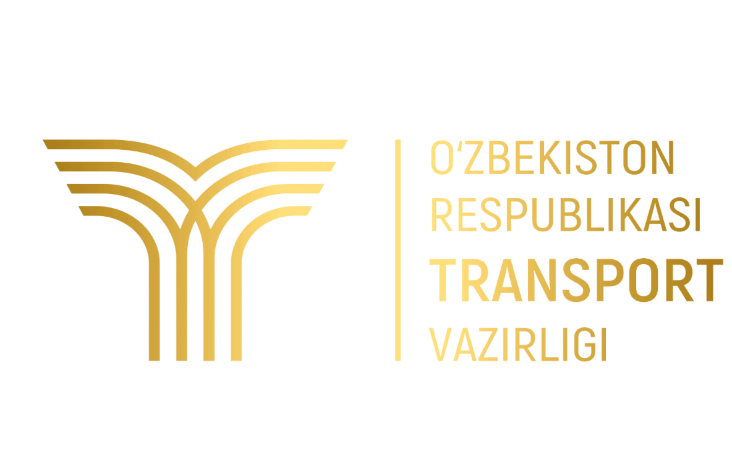 Ўзбекистон Республикаси Президентининг 2021 йил 31 майдаги «ijro.gov.uz ижро интизоми идоралараро ягона электрон тизими самарали фаолият кўрсатишини таъминлашга қаратилган қўшимча чора-тадбирлар тўғрисида» ПҚ-5132-сон қарори
“Ijro.gov.uz” тизими орқали қонунчилик ҳужжатлари ва топшириқлар ижросини назорат қилишнинг мутлақо янги тизими жорий қилинди
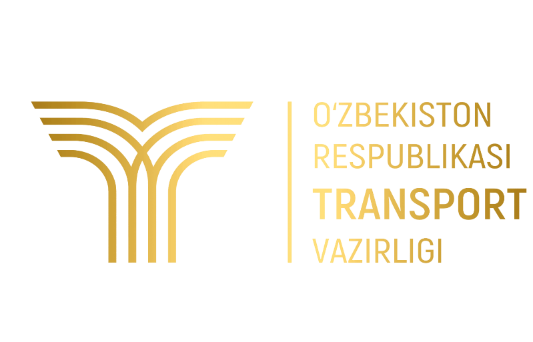 Ижро интизомини мустаҳкамлаш бўйича
устувор вазифалар
Қонунчилик ҳужжатлари ва топшириқлар ижросини таъминлашнинг 1 ва 2-иловаларга мувофиқ қуйидаги тартиби жорий этилди:
биринчидан, Ўзбекистон Республикаси Президенти Администрацияси қонунчилик ҳужжатлари ва топшириқларни «Ijro.gov.uz» тизимига киритиш учун Адлия вазирлигига юборади;
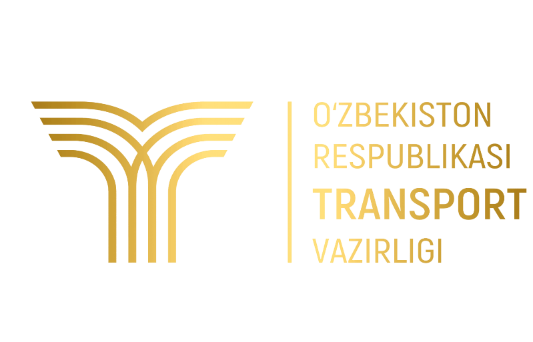 Ижро интизомини мустаҳкамлаш бўйича 
устувор вазифалар
иккинчидан, Адлия вазирлиги «Ijro.gov.uz» тизимига назоратга олинадиган топшириқларни киритади, мазкур топшириқлардан келиб чиққан ҳолда масъул ижрочилар ва бажариш муддатларини белгилайди. Бунда, Вазирлар Маҳкамаси Ҳукумат тизимидаги давлат бошқаруви органлари, хўжалик бирлашмалари ва бошқа ташкилотлар бўйича ўзининг аппаратида топшириқлардан келиб чиққан ҳолда масъул ижрочини, зарур бўлганда, вазирлик ва идораларни белгилайди ҳамда топшириқларни назоратга олади;
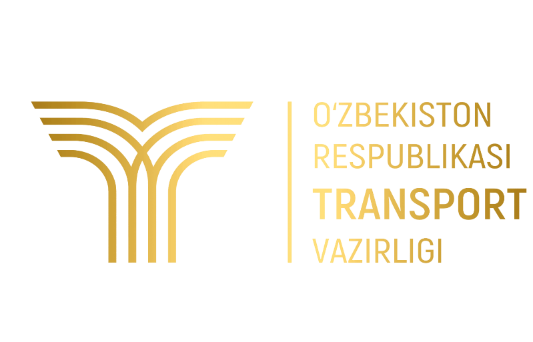 Ижро интизомини мустаҳкамлаш бўйича 
устувор вазифалар
учинчидан, давлат органлари ва ташкилотлари, маҳаллий ижро этувчи ҳокимият органлари, хўжалик бирлашмалари қонунчилик ҳужжатлари ва топшириқларни тўлиқ ва ўз вақтида бажарилишини таъминлайди ва бу ҳақда «Ijro.gov.uz» тизимига белгиланган шаклдаги маълумотларни киритади;
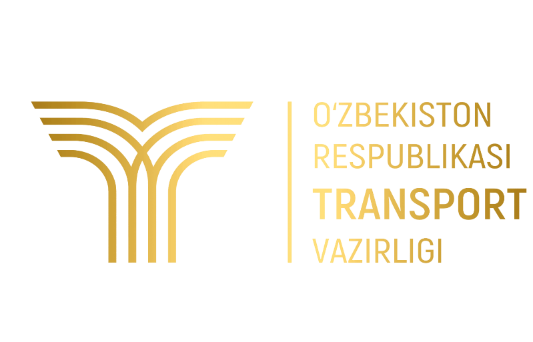 Ижро интизомини мустаҳкамлаш бўйича 
устувор вазифалар
тўртинчидан, Адлия вазирлиги қонунчилик ҳужжатлари ва топшириқлар ижроси бўйича масъул ижрочилар томонидан «Ijro.gov.uz» тизимига киритилган маълумотлар тўлиқлиги ва ҳаққонийлигини текширади, уларни тасдиқлайди ёки масъул ижрочига қайта ишлашга жўнатади, шунингдек, қонунчилик ҳужжатлари ва топшириқлар ижро ҳолати тўғрисидаги умумлаштирилган маълумотларни ҳар ойда Вазирлар Маҳкамасига киритиб боради;
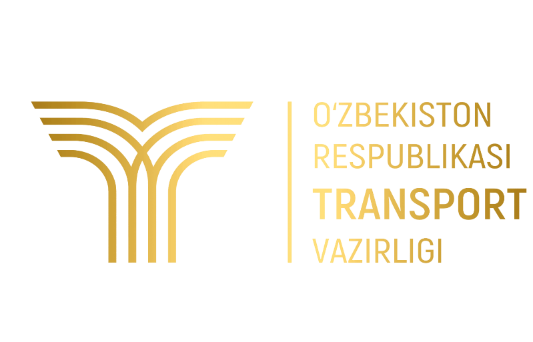 Ижро интизомини мустаҳкамлаш бўйича 
устувор вазифалар
бешинчидан, Вазирлар Маҳкамаси «Ijro.gov.uz» тизимида Ҳукумат тизимидаги давлат бошқаруви органлари, хўжалик бирлашмалари ва бошқа ташкилотлар томонидан киритилган ҳамда Адлия вазирлиги томонидан текширилган маълумотлар тўлиқлиги ва ҳаққонийлигини текширади, уларни тасдиқлайди ёки масъул ижрочига қайта ишлашга жўнатади, шунингдек, ҳар ойда Раёсат мажлисларида қонунчилик ҳужжатлари ва топшириқлар ижроси натижадорлигини танқидий кўриб чиқади ва Ўзбекистон Республикаси Президенти Администрациясига тегишли таклифлар билан биргаликда умумлаштирилган маълумот киритади;
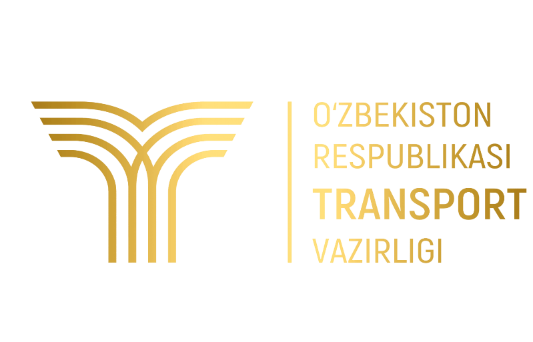 Ижро интизомини мустаҳкамлаш бўйича 
устувор вазифалар
олтинчидан, Ҳисоб палатаси «Ijro.gov.uz» тизимида масъул ижрочилар томонидан киритилиб, Адлия вазирлиги ва Ҳукумат томонидан текширилган маълумотлар тўлиқлиги ва ҳаққонийлигини текширади, уларни назоратдан ечади ёки масъул ижрочига қайта ишлашга жўнатади, шунингдек, қонунчилик ҳужжатлари ва топшириқлар ижро ҳолати бўйича ҳар чоракда Ўзбекистон Республикаси Президенти Администрациясига ахборот киритиб боради;
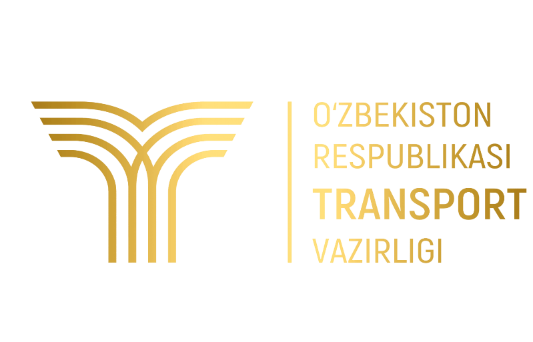 Ижро интизомини мустаҳкамлаш бўйича 
устувор вазифалар
еттинчидан, Ўзбекистон Республикаси Президенти Администрацияси қонунчилик ҳужжатлари ва топшириқлар ижросини назорат қилувчи ташкилотлар фаолиятини мувофиқлаштиради.
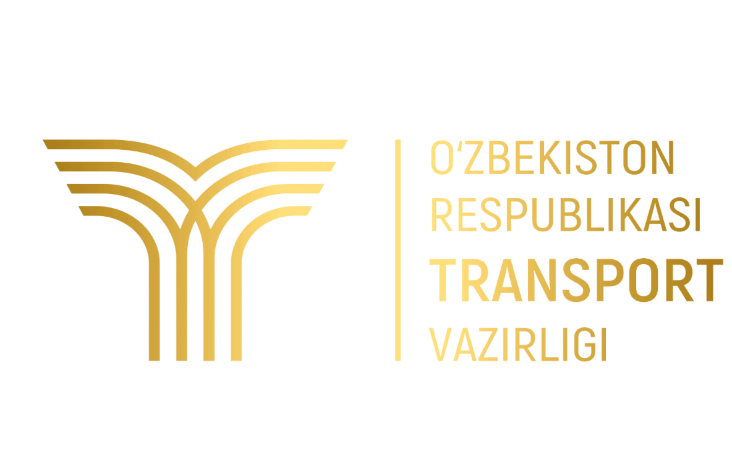 Қонунчилик ҳужжатлари ва топшириқларда ижро муддати белгиланмаган ёки ижро муддати бир йил ва ундан ортиқ этиб белгиланган топшириқларнинг бажарилиши бўйича амалга оширилган ишлар тўғрисидаги маълумот ҳар олти ойда масъул ижрочилар томонидан «Ijro.gov.uz» тизимига киритиб борилади;
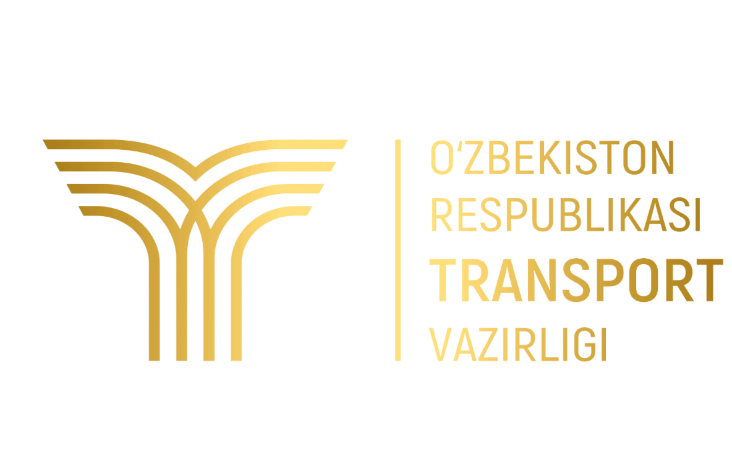 Ўзбекистон Республикаси Президентининг фармон, қарор, фармойиш ва топшириқларида белгиланган ижро муддатлари фақатгина Адлия вазирлиги ва, зарур ҳолларда, Вазирлар Маҳкамаси томонидан кўриб чиқилиб, Ҳисоб палатаси хулосаси олинган таклифлар асосида ҳамда Ўзбекистон Республикаси Президенти рухсати билан узайтирилади
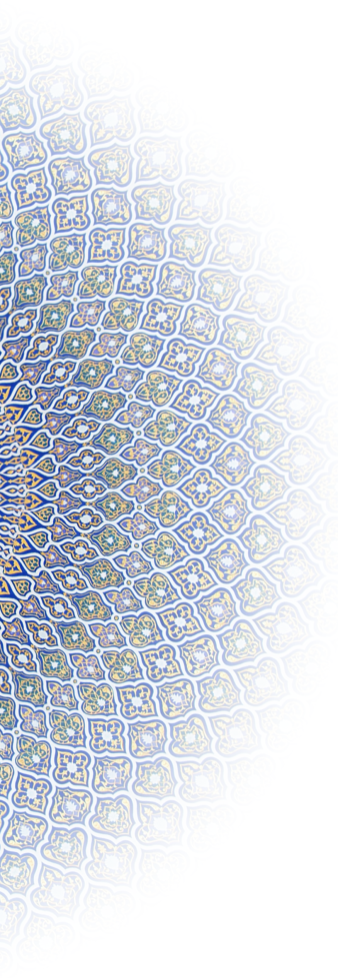 Эътиборингиз учун раҳмат